Путаница 
в математической стране
План-конспект по познавательному развитию в старшей группе
Автор: Зиля Разгатовна Гатиятуллина
« Здравствуйте друзья, в нашем математическом королевстве произошла путаница. Все числа перепутались в числовом ряду, геометрические фигуры забыли свои имена. Я за вами долго наблюдала  как вы интересно играли на занятиях по математике и хочу вас попросить помочь мне. Королева Математика»
Королева математики
1-ое задание
Цифры перепутались
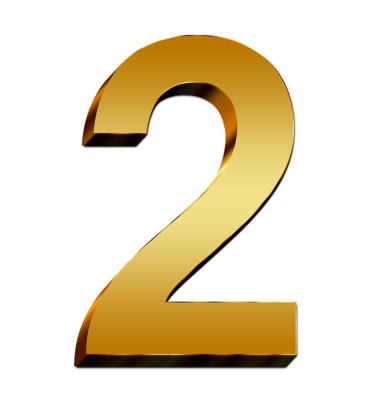 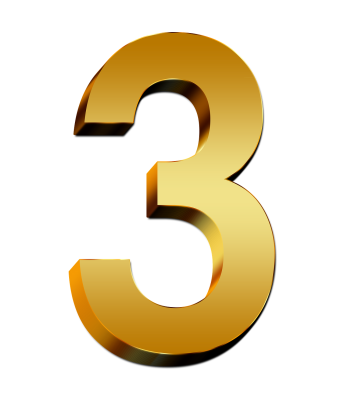 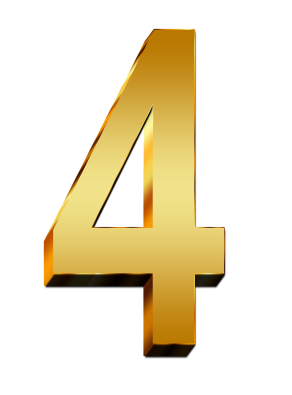 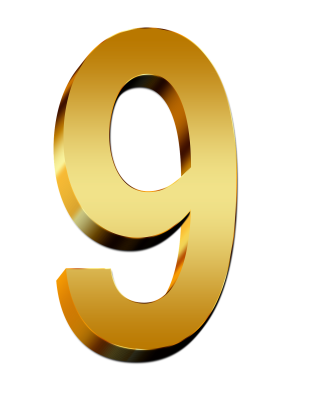 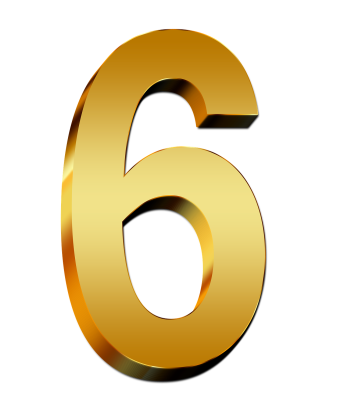 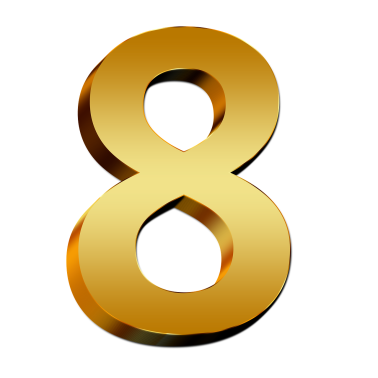 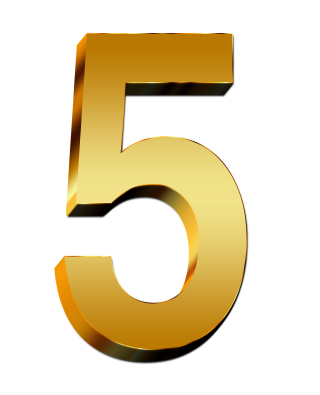 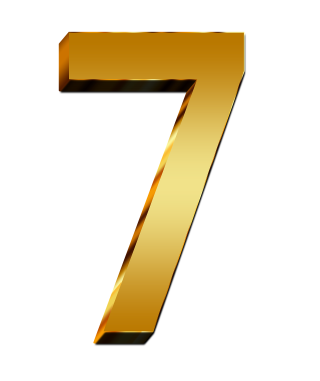 2-ое задание
Игра: «Знаки заблудились»
3-е задание
Игра со счетными палочками
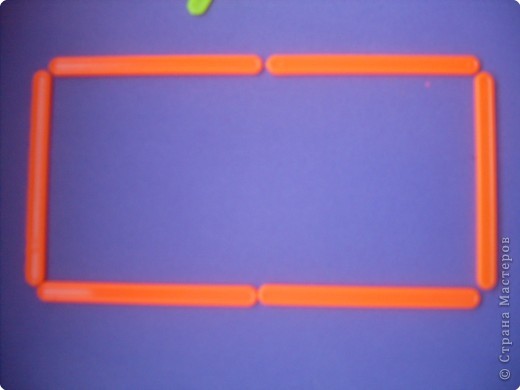 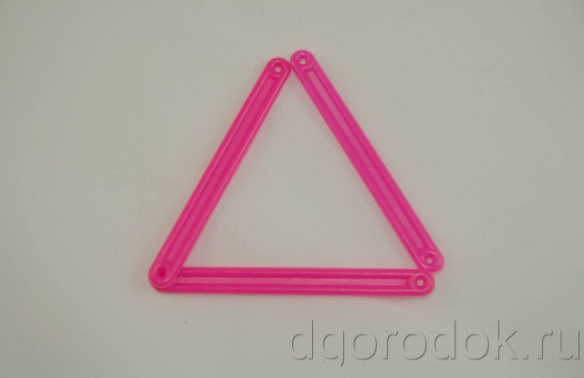 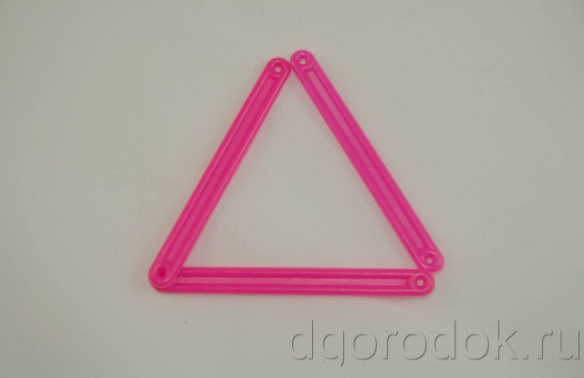 Физкультминутка
Игра: «Сосчитай и сравни»
4-ое задание
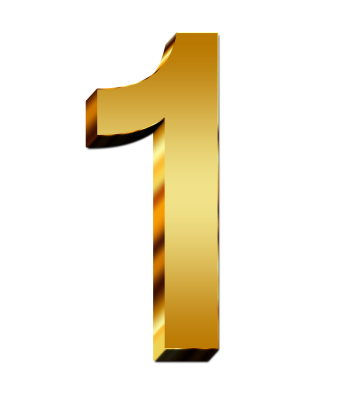 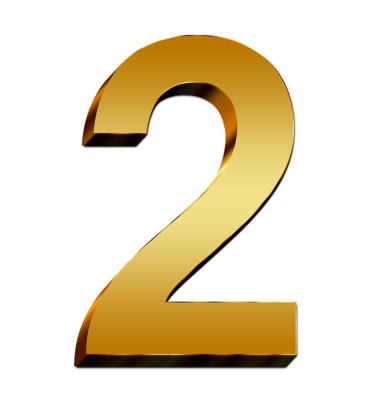 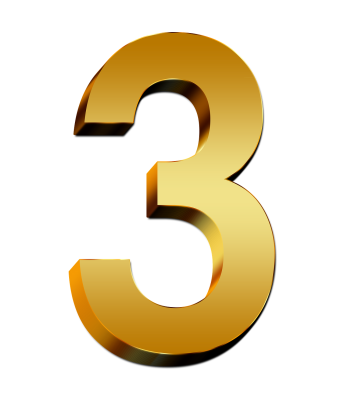 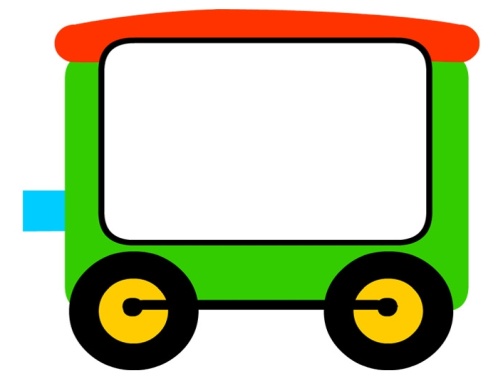 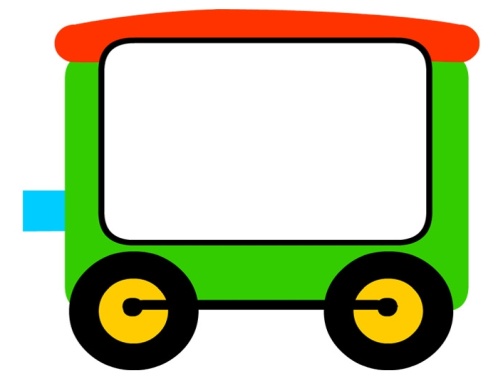 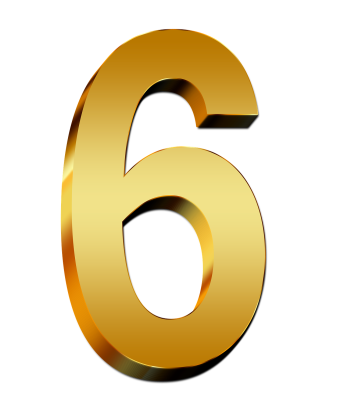 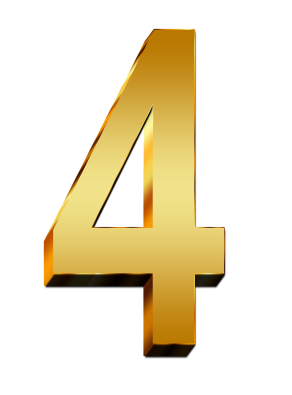 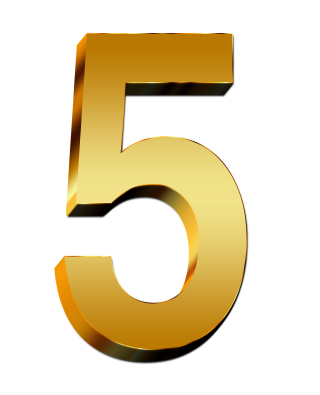 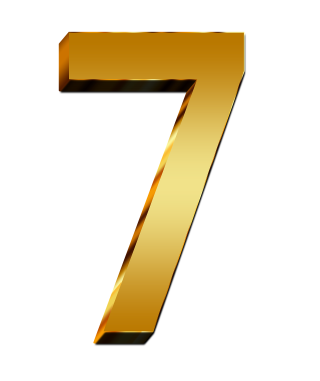 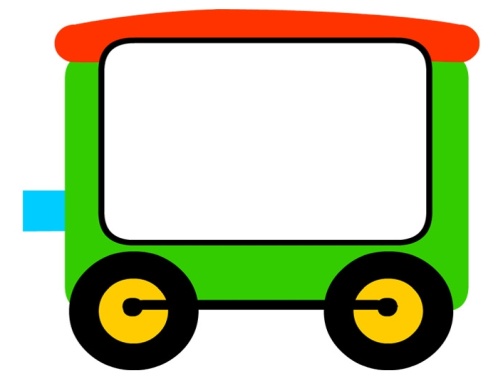 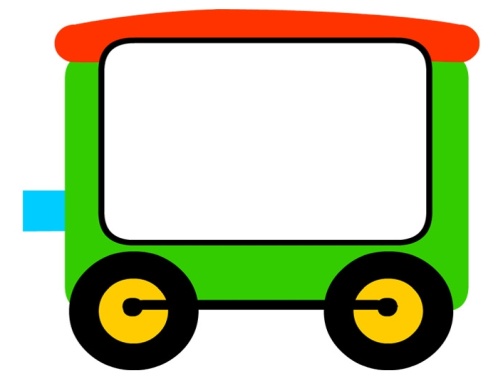 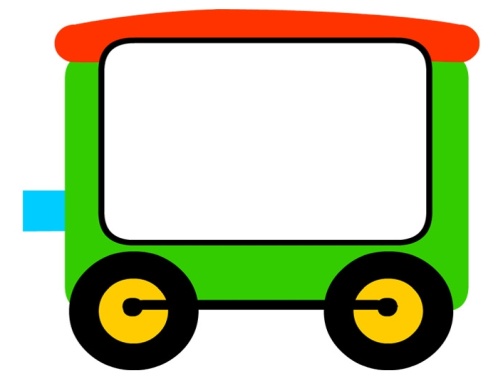 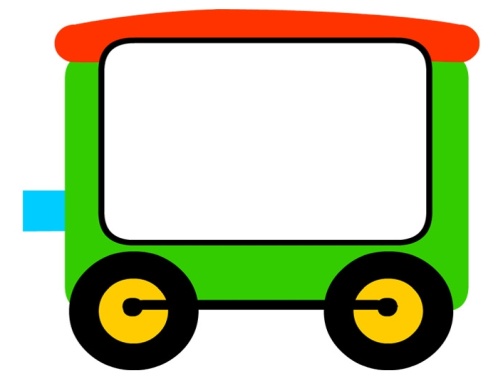 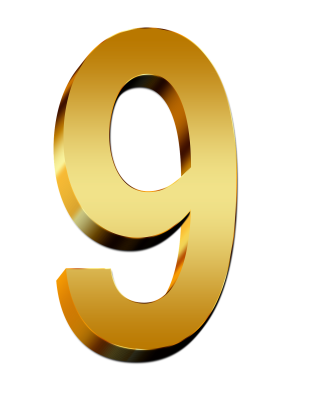 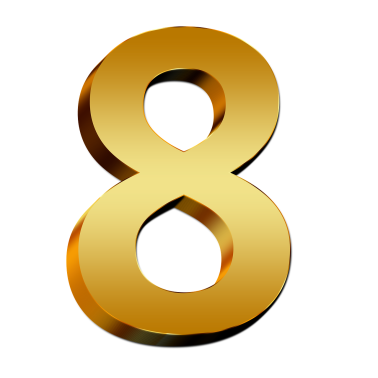 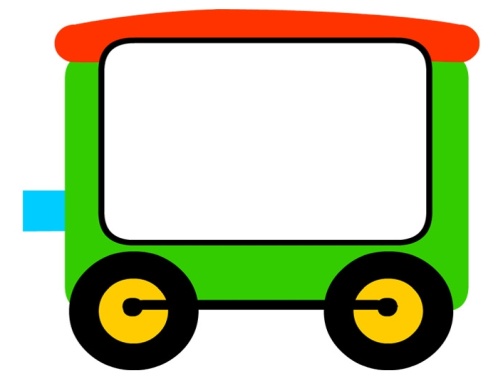 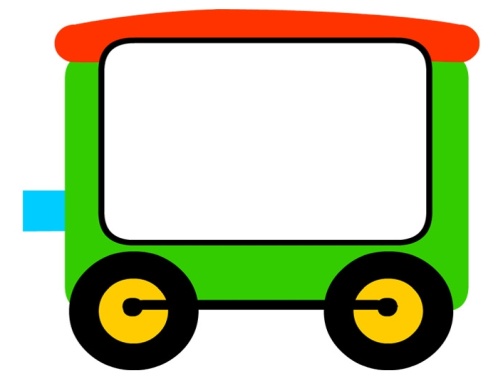 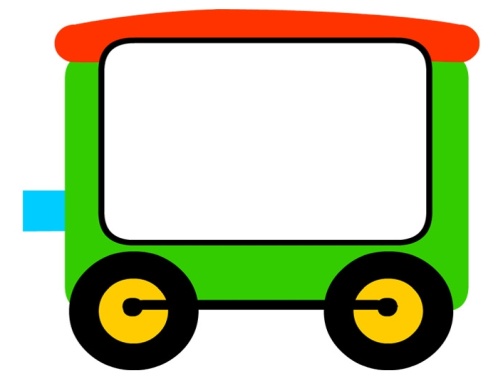 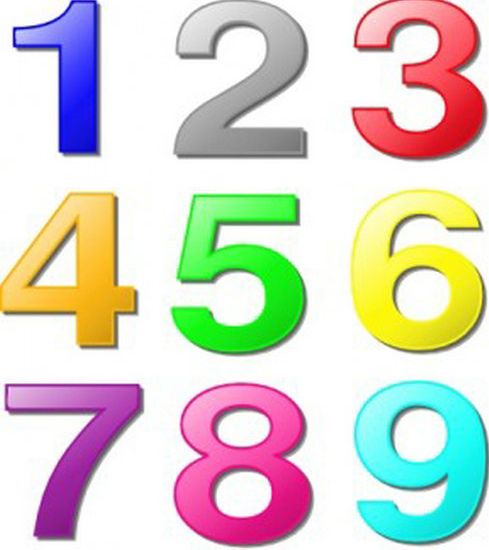 5-е задание
Игра: «Узнай, какая дорога короче»
Молодцы!
В добрый путь